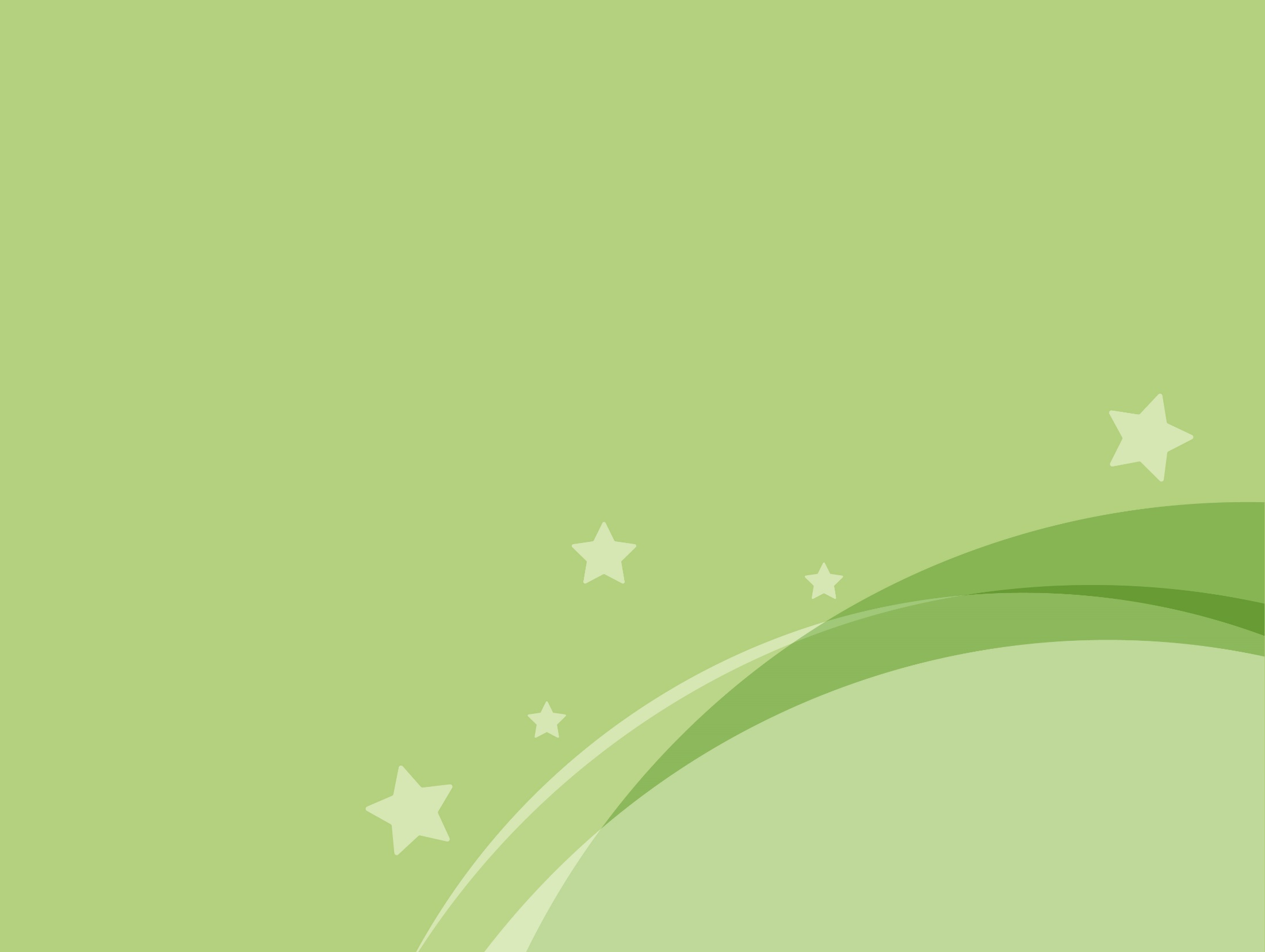 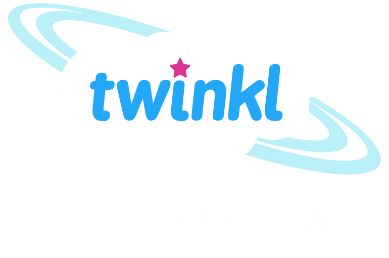 Geography
Rainforest
Year One
Geography | Year 3 | Rainforests | Where are the Rainforests? | Lesson 1
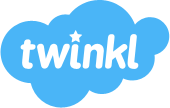 Aim
I can identify areas of the world containing rainforests.
I can use maps and atlases to locate rainforests.
Success Criteria
I can name some countries where rainforests are found.
I can tell you more about one country where rainforests are found.
I can use an atlas to find countries of the world where rainforests are found.
I can label a map to show countries where rainforests are found.
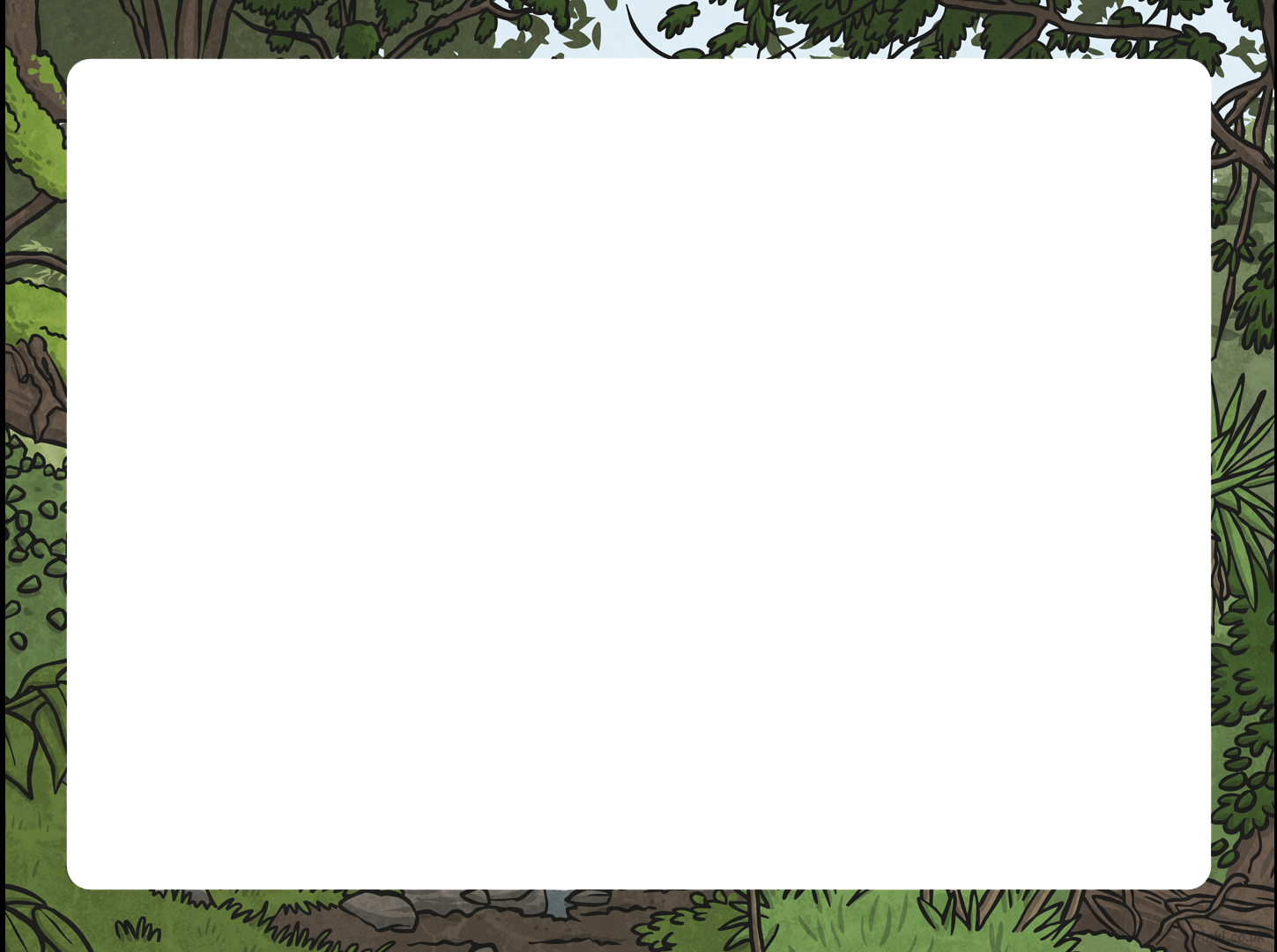 Types of Forests
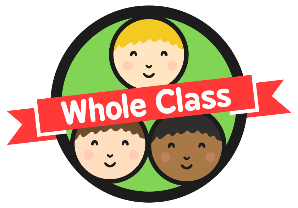 There are four main types of forests around the world:
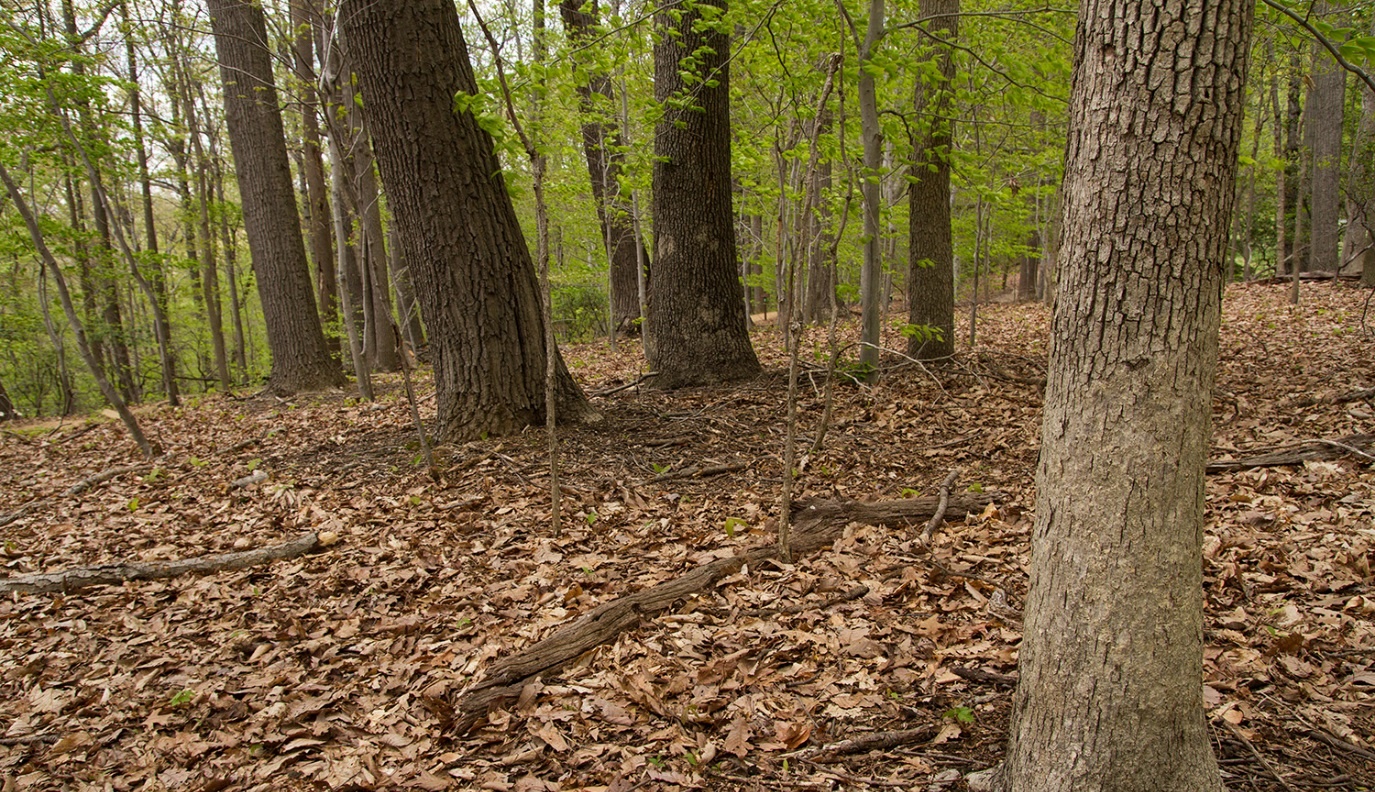 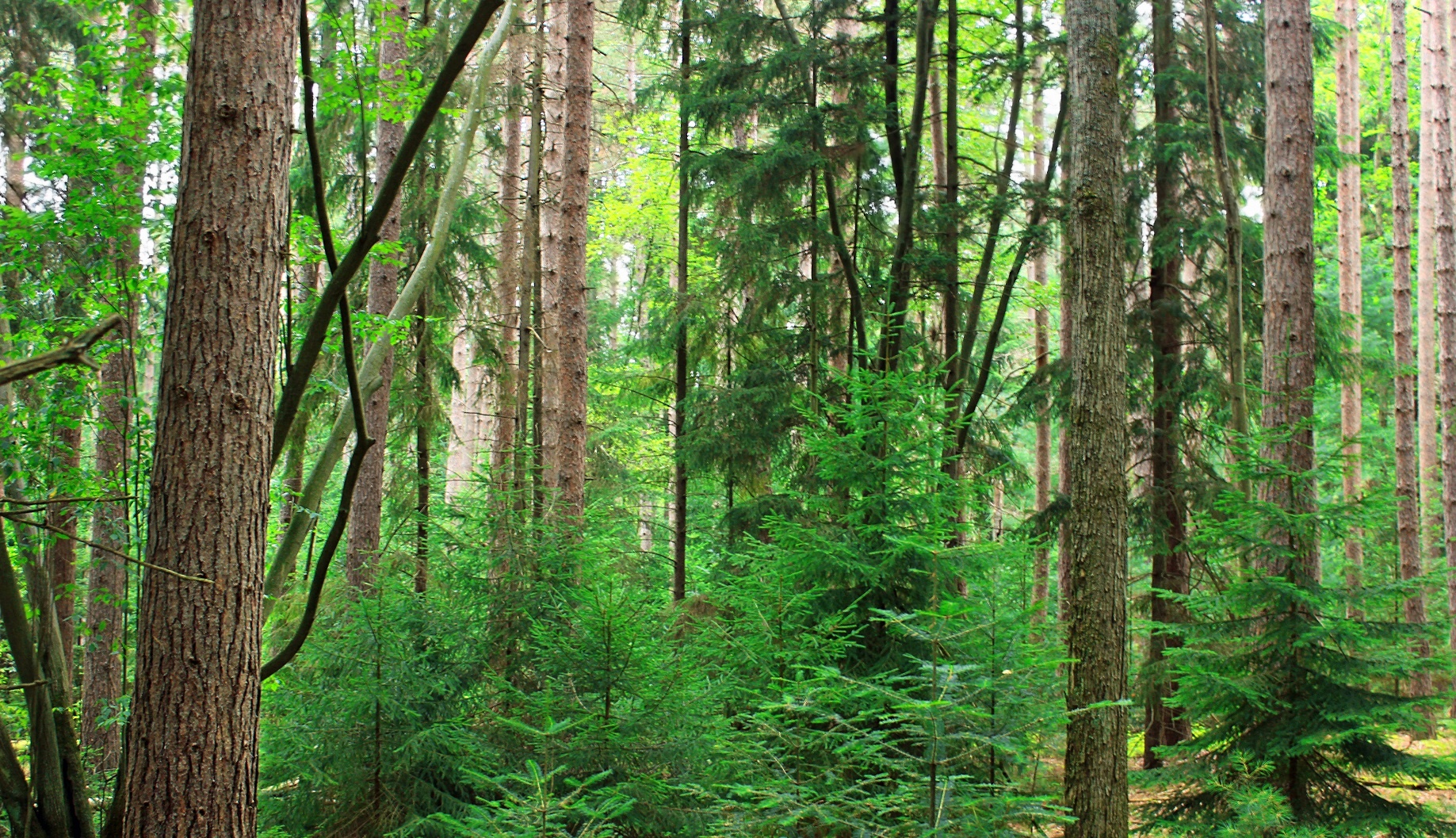 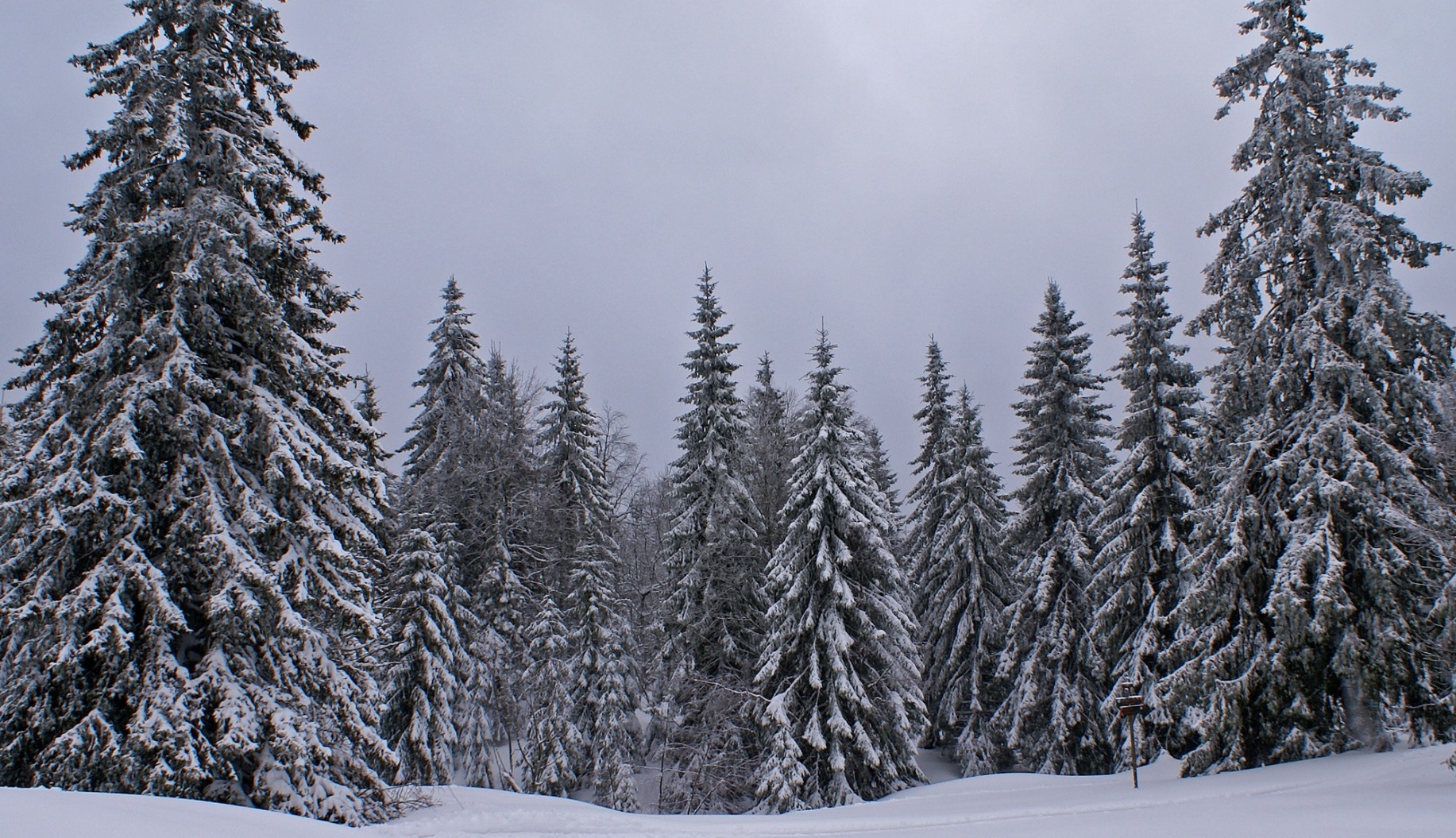 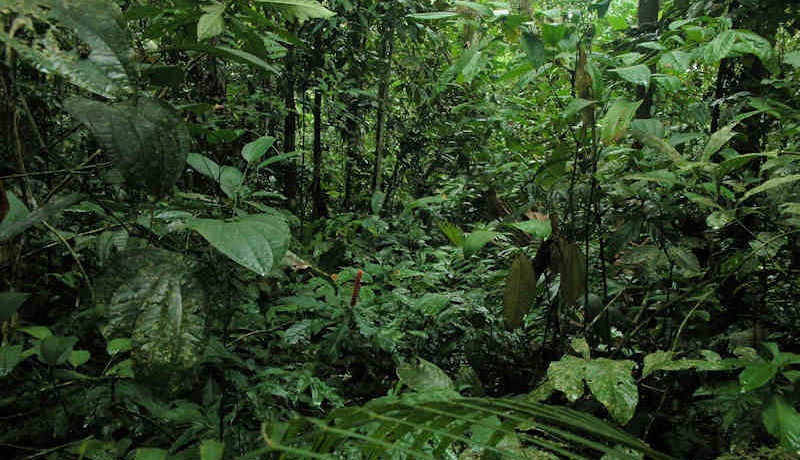 temperate coniferous forest
temperate deciduous forest
boreal forest
tropical rainforest
Types of Forests
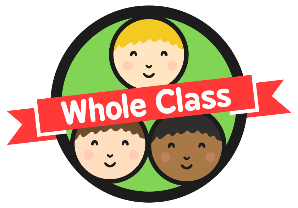 Which kinds of  forest do we find in the UK? Which ones are not found in the UK?
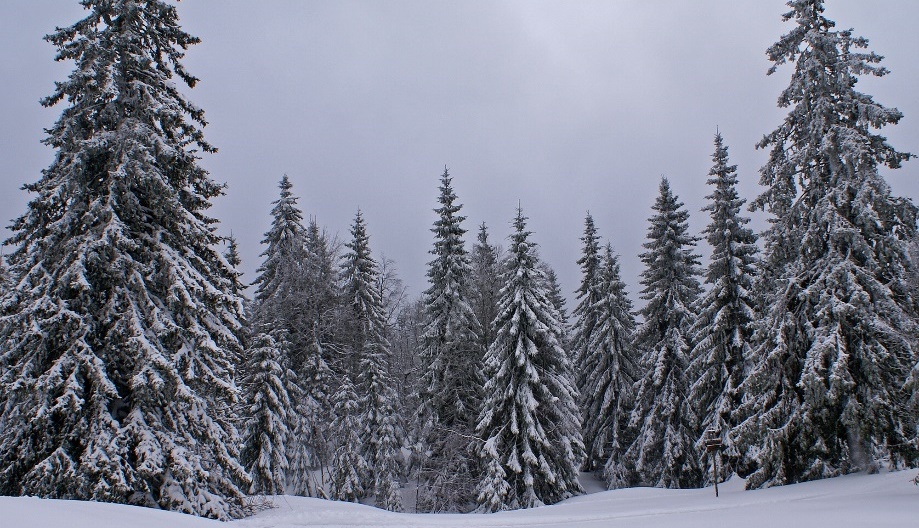 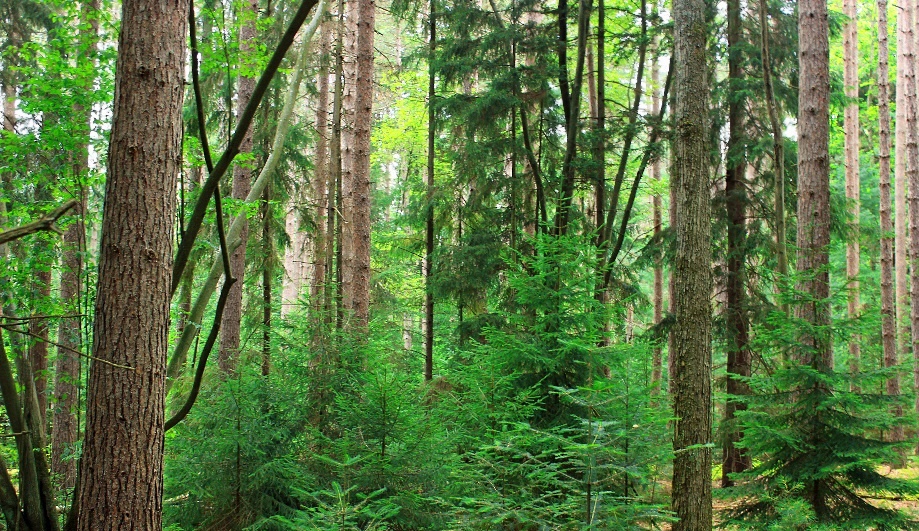 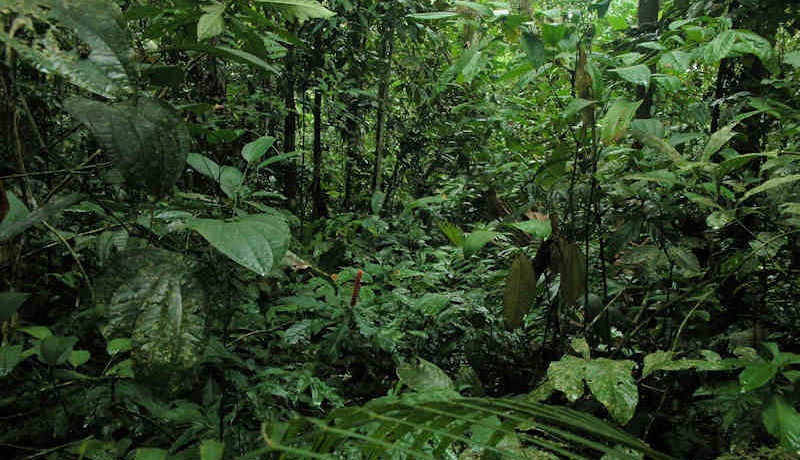 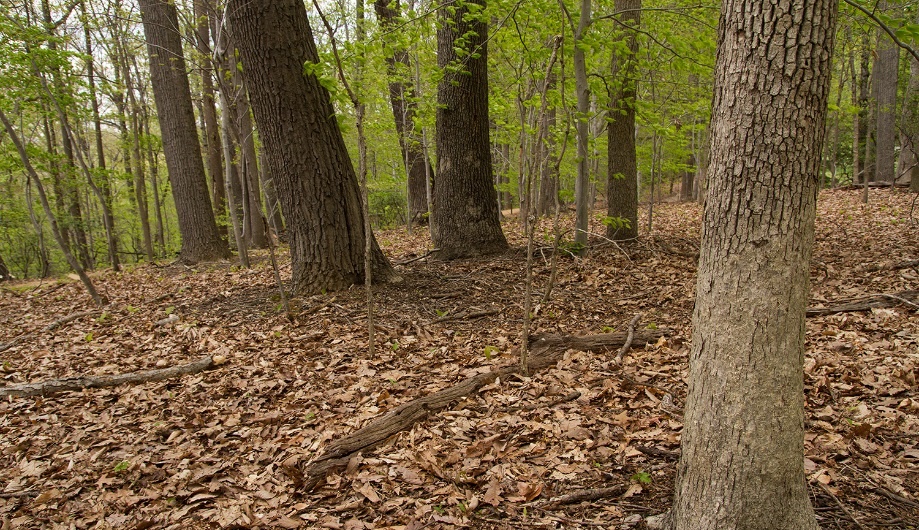 tropical rainforest
temperate coniferous forest
boreal forest
temperate deciduous forest
Types of Forests
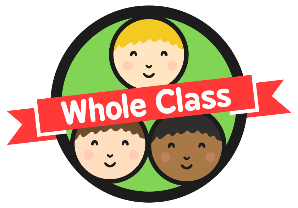 What do you know about them?
Have you heard of rainforests before?
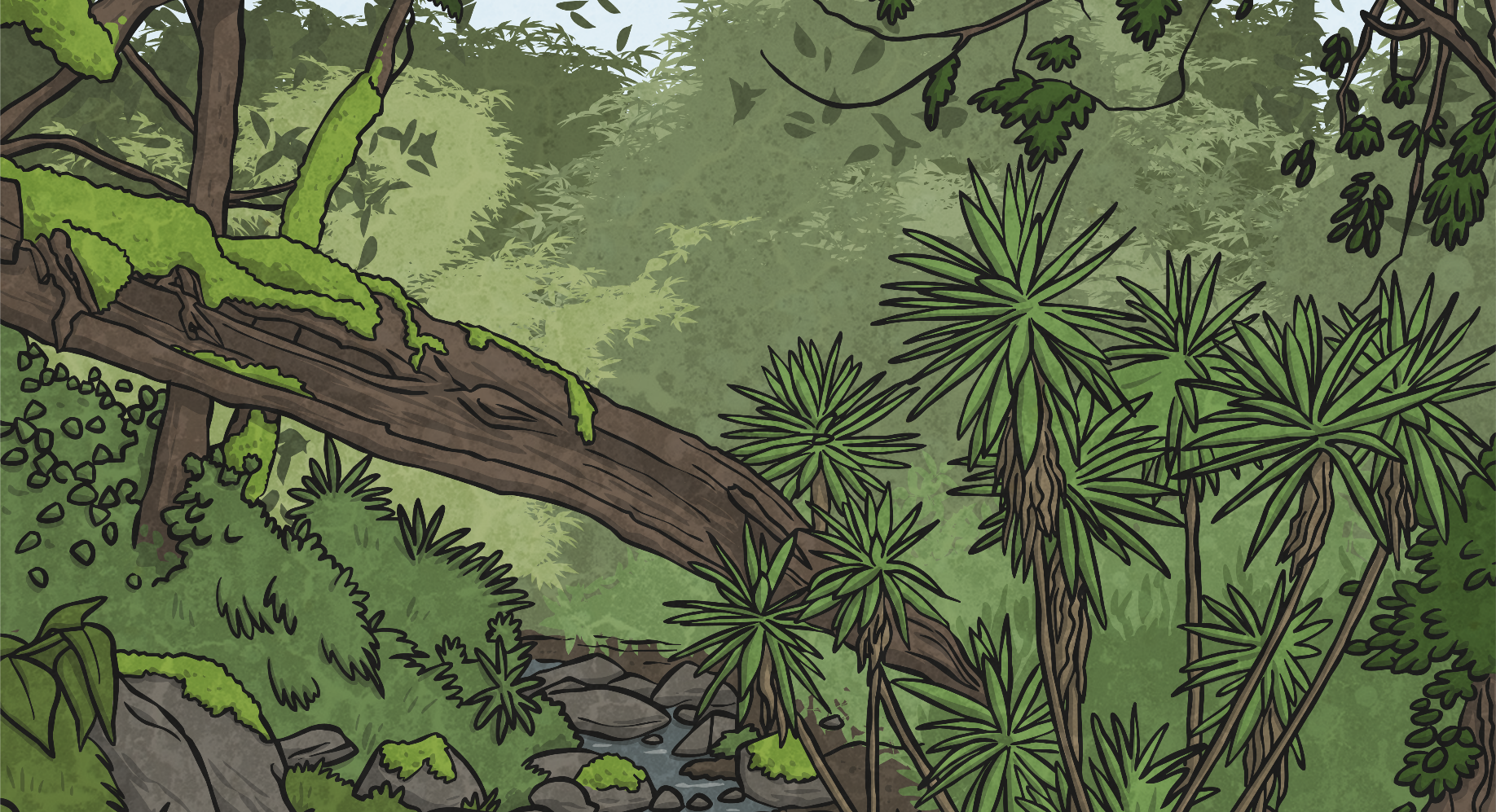 Where Are Rainforests Found?
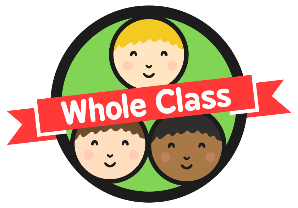 Rainforests are found in many countries, such as:
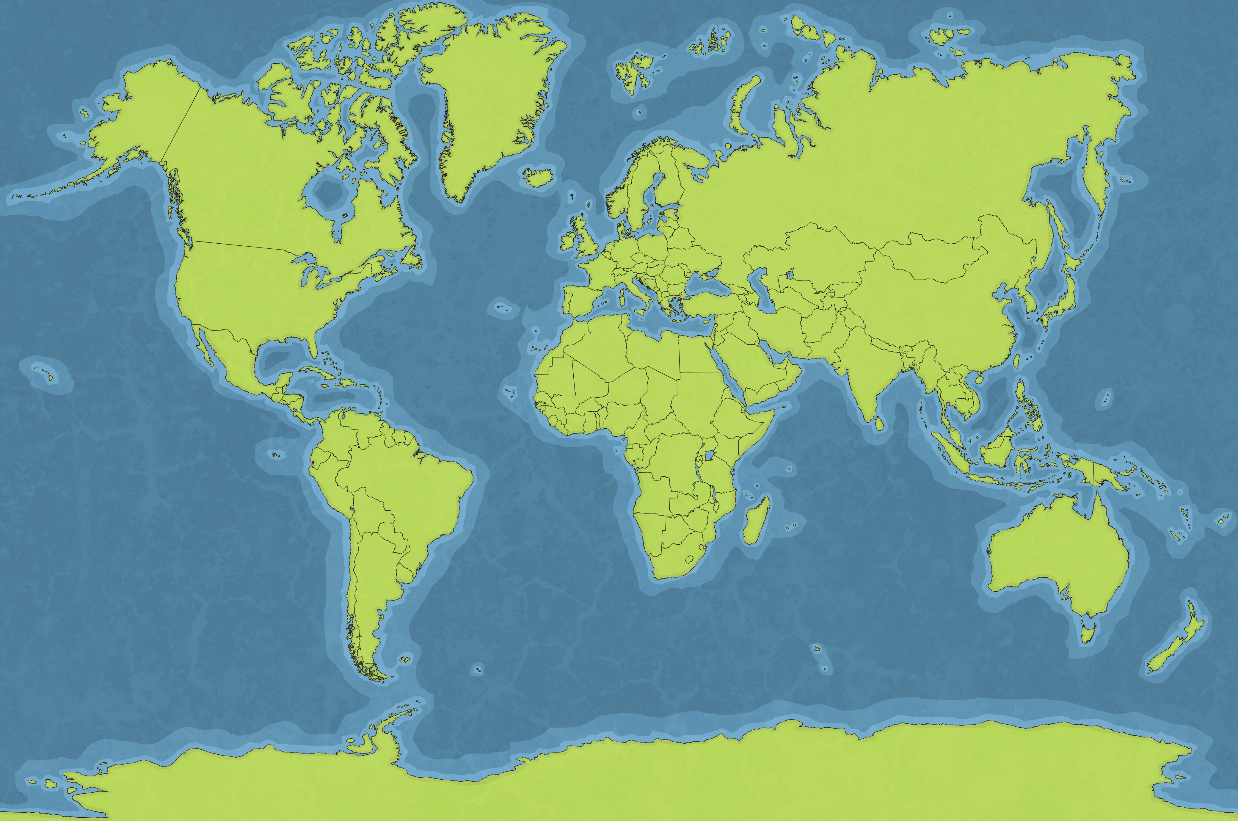 Brazil
Peru
Australia
Indonesia
Bolivia
Ecuador
Guyana
India
Malaysia
Mexico
Venezuela
Do you recognise any of these country names?
Do you know where they are located on the map?
Where Are Rainforests Found?
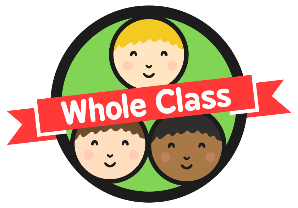 Brazil
Peru
Australia
Indonesia
Bolivia
Ecuador
Guyana
India
Malaysia
Mexico
Venezuela
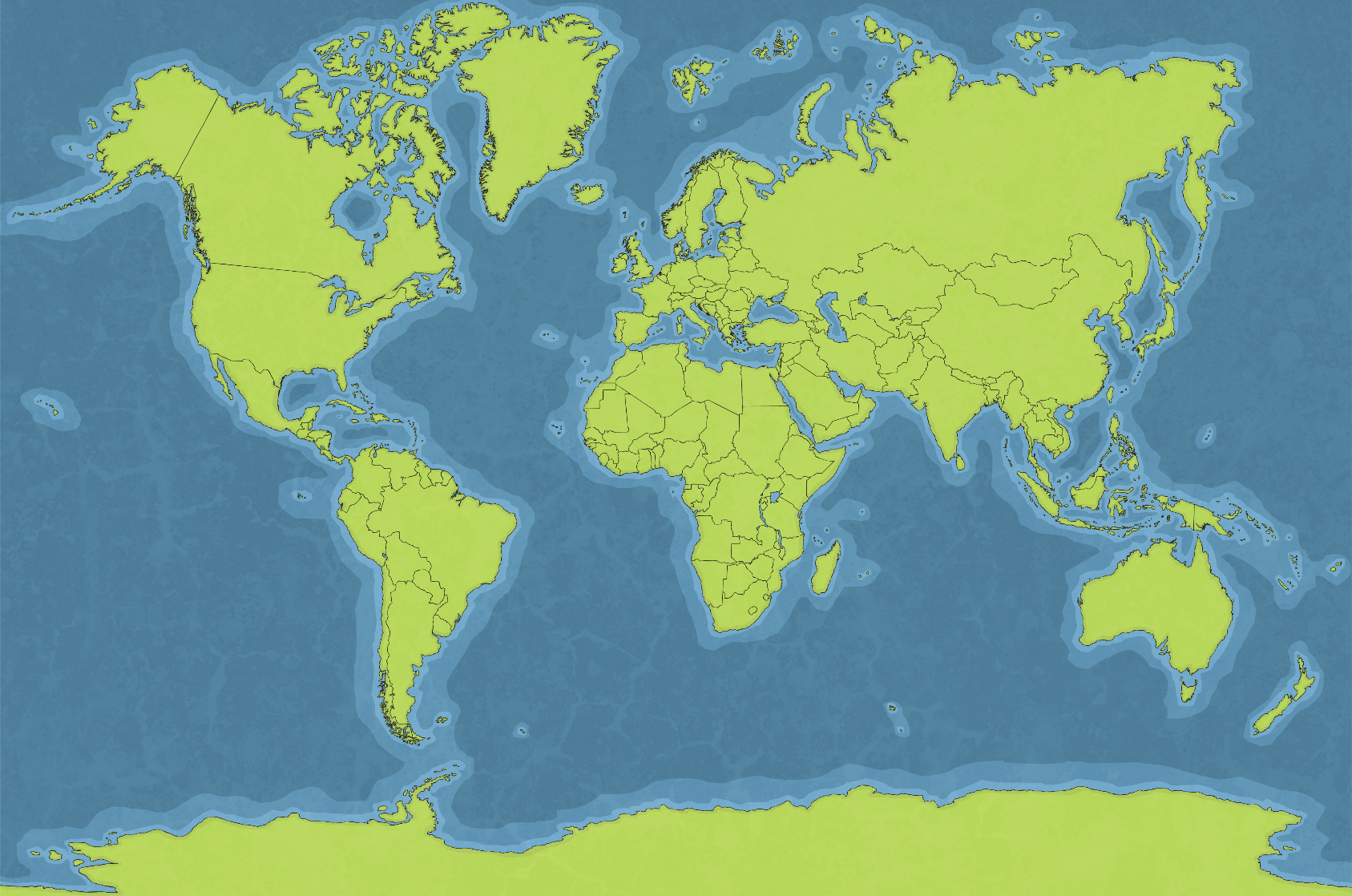 India
Mexico
Australia
Brazil
Indonesia
Ecuador
Peru
Bolivia
Guyana
Malaysia
Venezuela
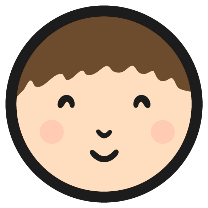 Which Countries Have Rainforests?
Find out the names and locations of more countries with rainforests.
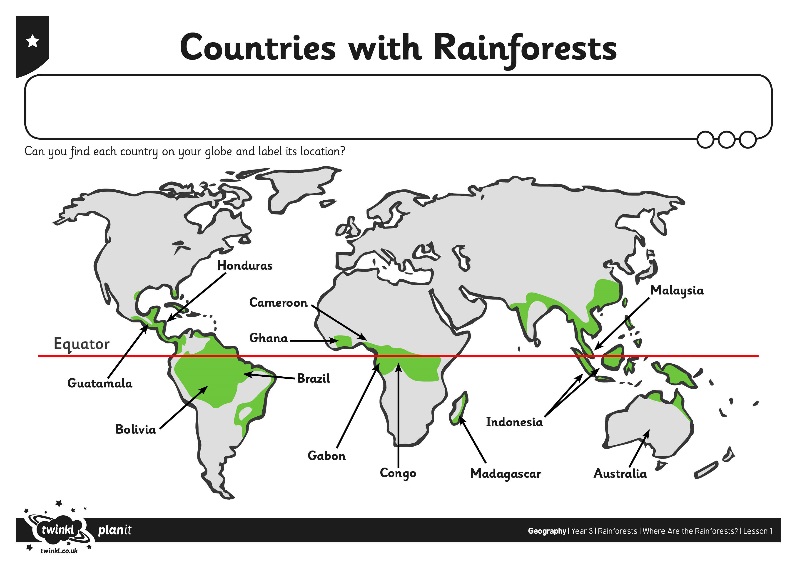 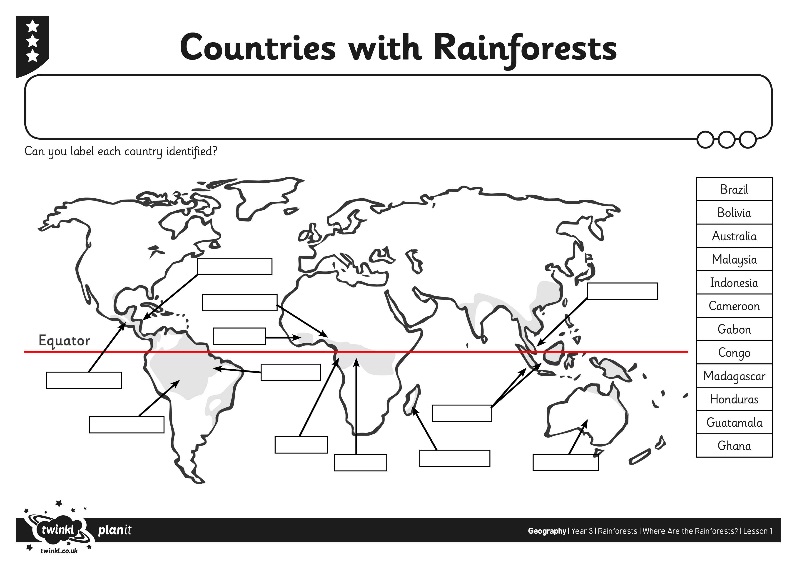 Label your map with the country  names.
Remember to use a capital letter to start each name.
Lets Find Out More
Read Romel’s Rainforest Home at this website.
What did we find out about Ecuador?
Can we complete the Rainforests of the World Information Sheet using what we’ve read?
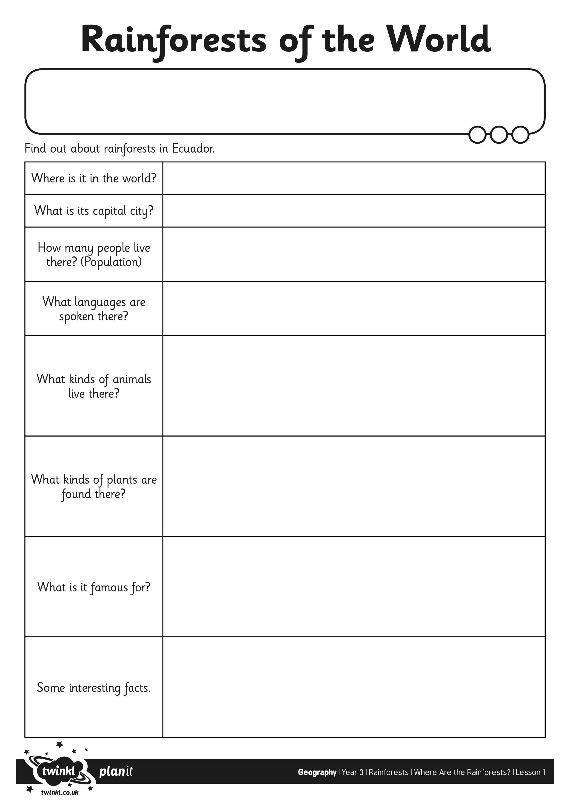 Rainforests Around the World
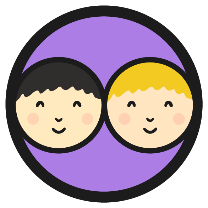 Find more about one area of rainforest in the world.
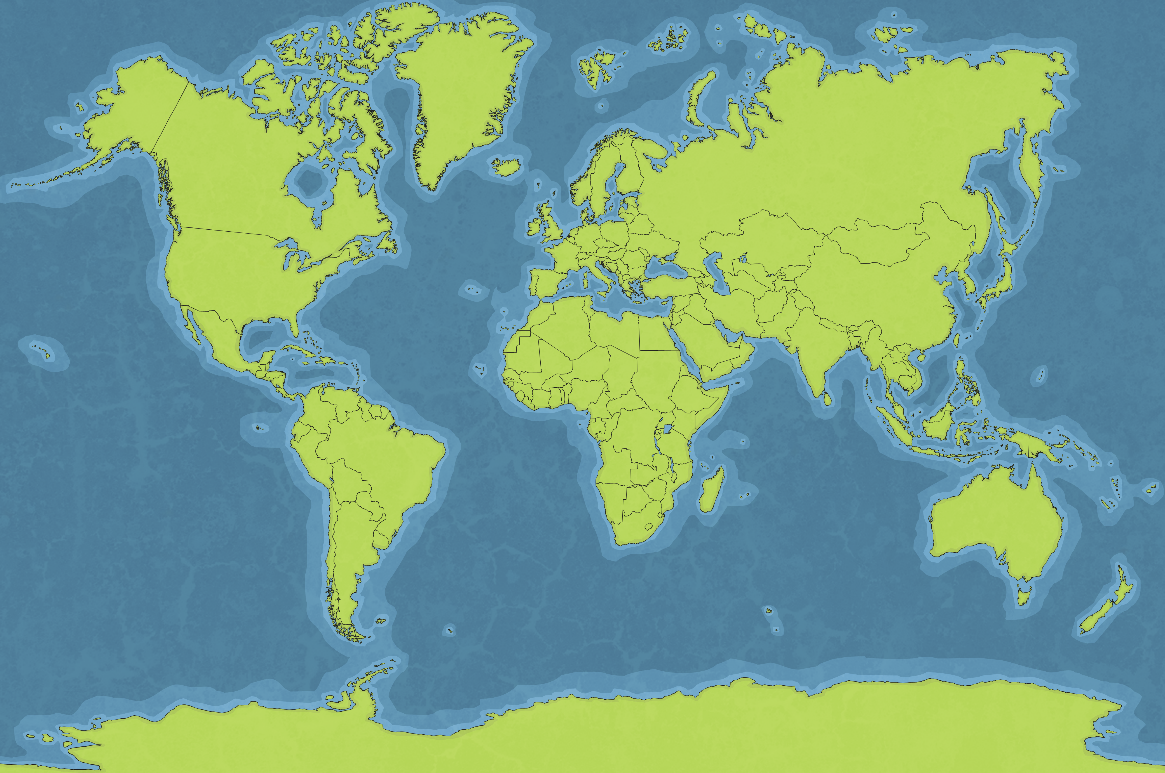 We are going to find out about:
Ghana
Honduras
Guatemala
Use the information from this website to help you.
Ghana
Honduras
Guatemala
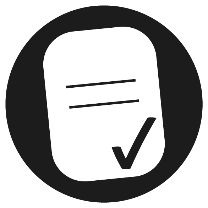 Aim
I can identify areas of the world containing rainforests.
I can use maps and atlases to locate rainforests.
Success Criteria
I can name some countries where rainforests are found.
I can tell you more about one country where rainforests are found.
I can use an atlas to find countries of the world where rainforests are found.
I can label a map to show countries where rainforests are found.